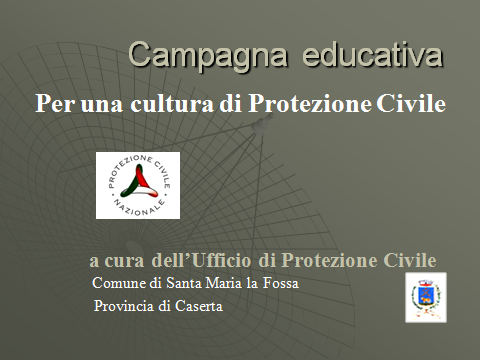 Ondate di caloreCome difendersiCosa sapere
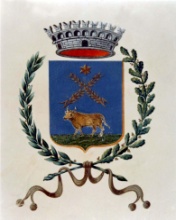 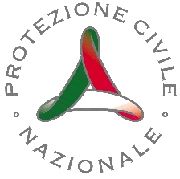 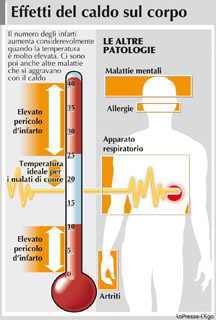 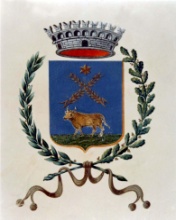 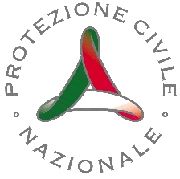 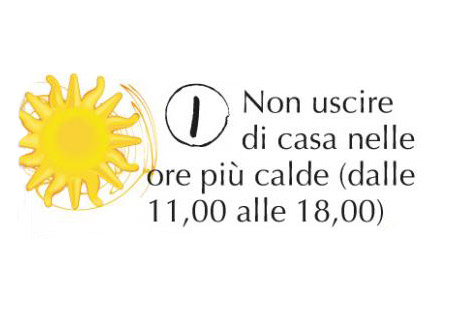 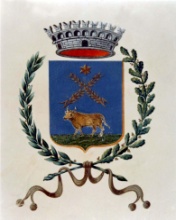 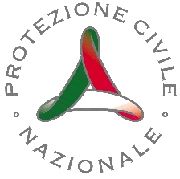 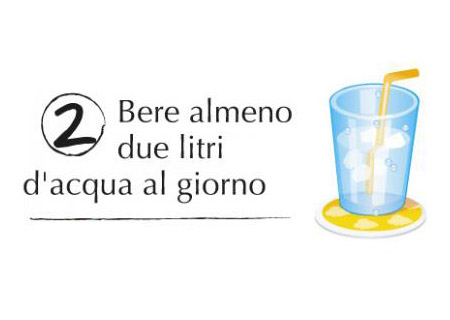 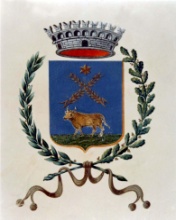 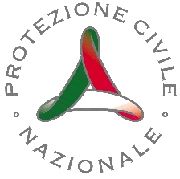 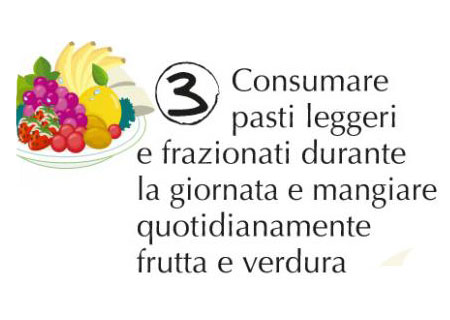 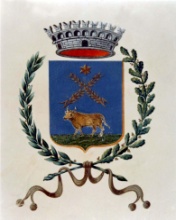 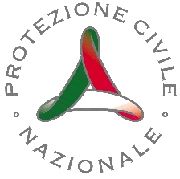 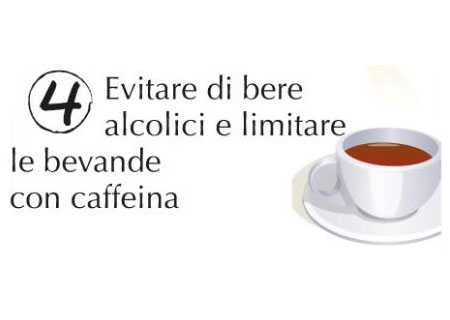 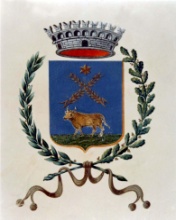 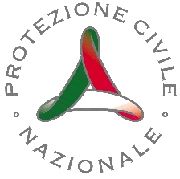 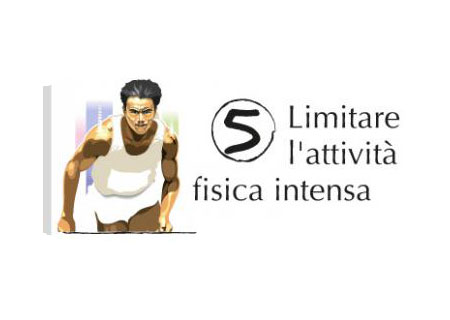 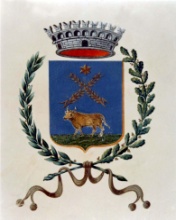 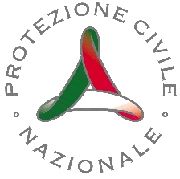 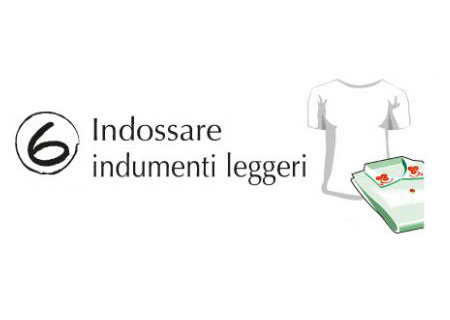 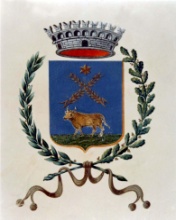 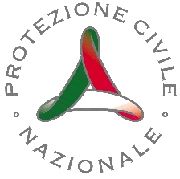 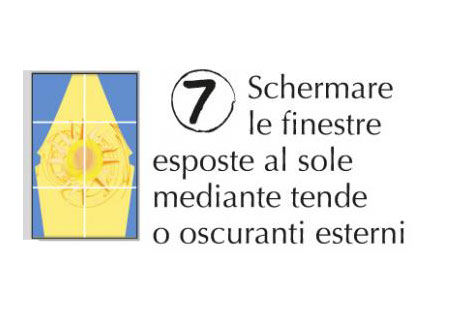 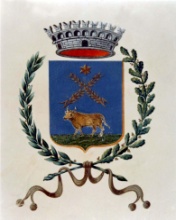 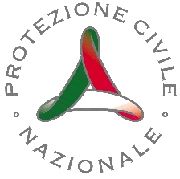 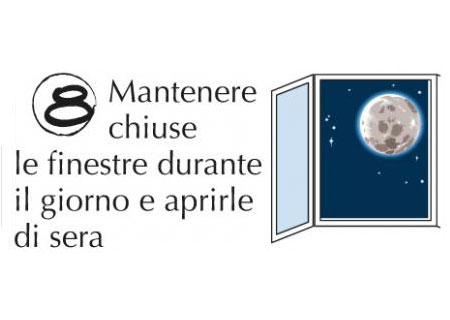 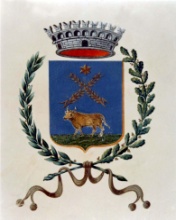 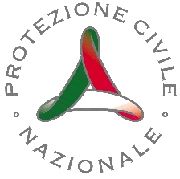 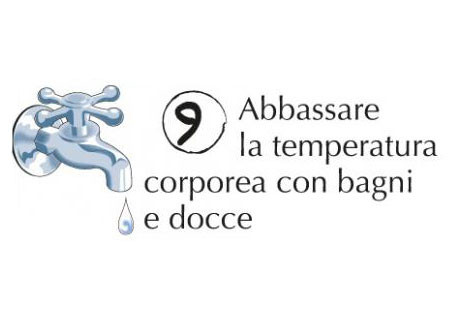 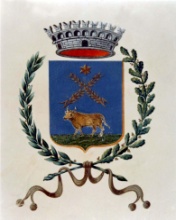 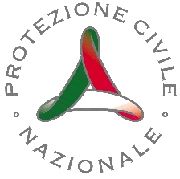 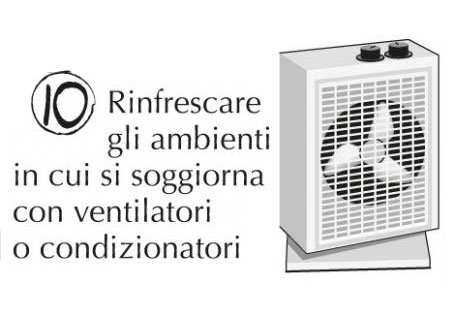 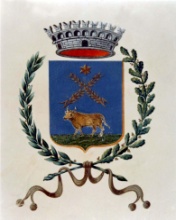 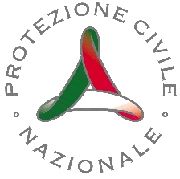 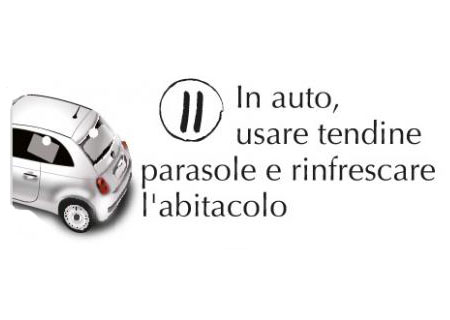 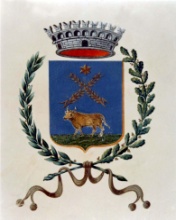 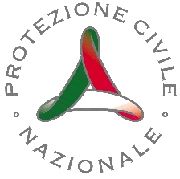 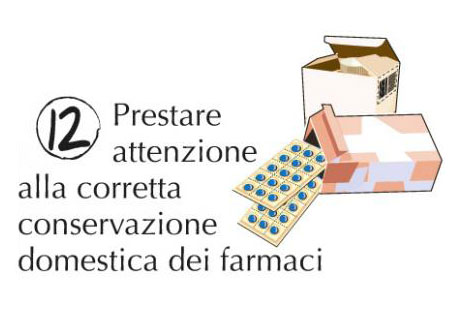 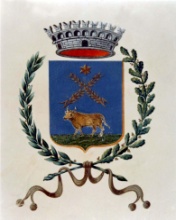 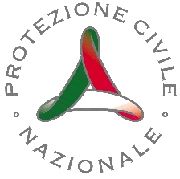 Se siete a conoscenza di persone anziane o diversamente abili che vivono in completa solitudine segnalatelo ai 
Servizi Sociali 
(Tel. 0823 993280 - int. 30*) 
oppure al 
Servizio Protezione Civile 
(Tel. 0823 993280 - int. 21*)
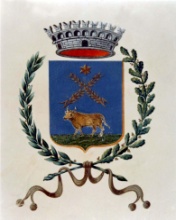 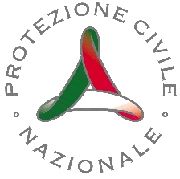